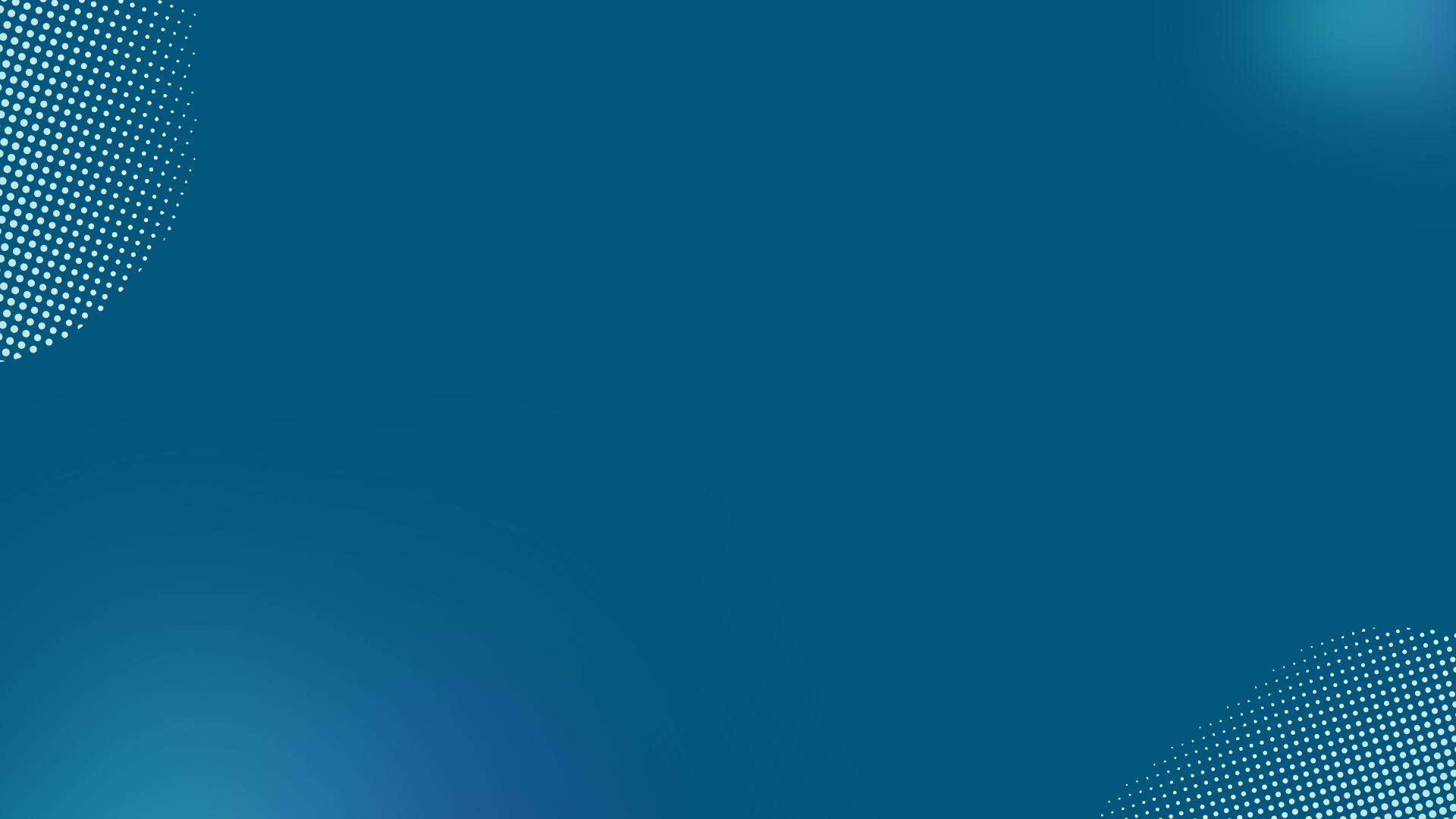 WELCOME
VICTORIA CENTRAL APPRAISAL DISTRICT’S 
PUBLIC EDUCATION SEMINAR
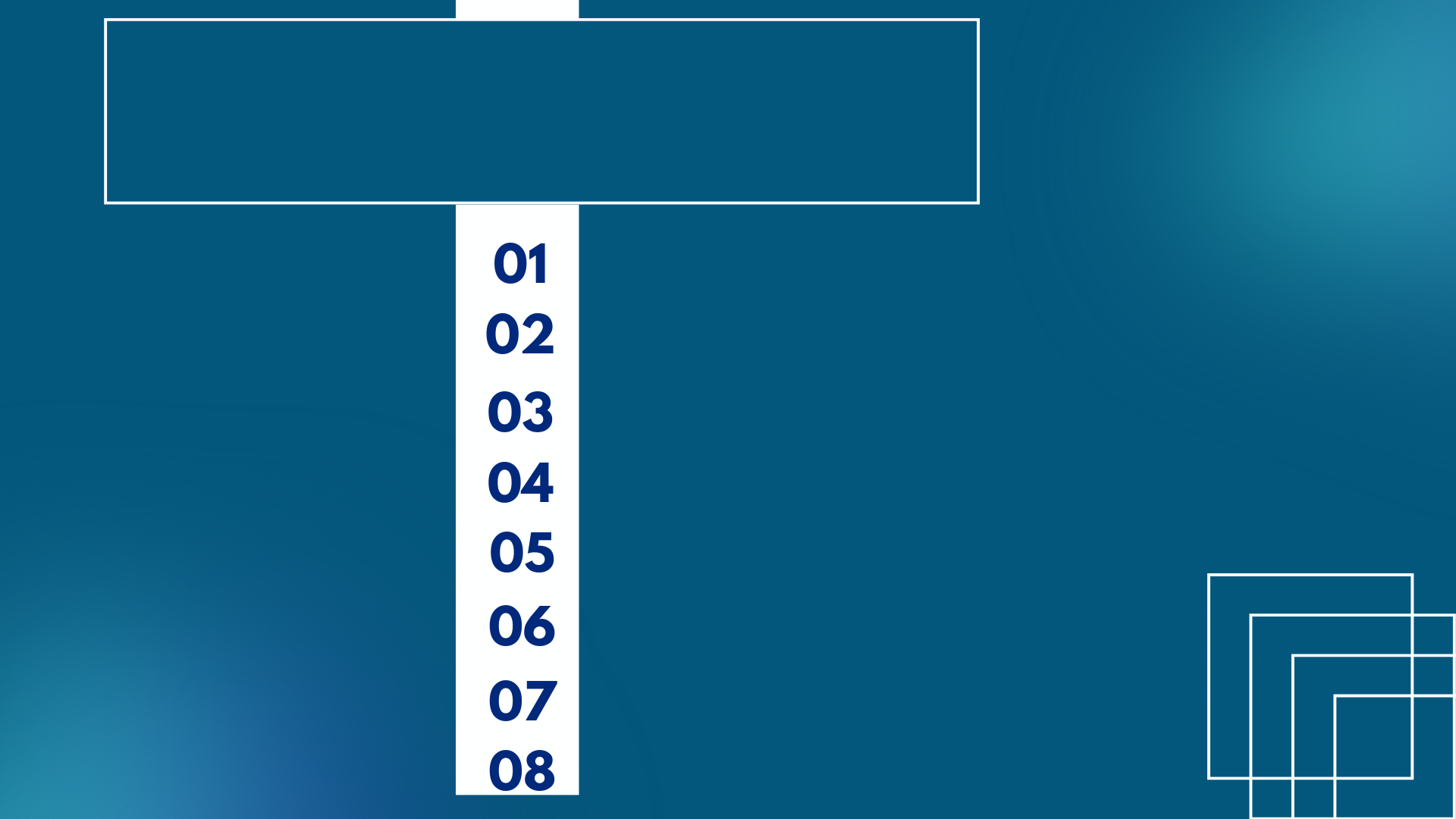 What we will cover
…
Understanding Exemptions

How to Read Your Notice

Scheduling an Informal Meeting

How to File a Protest

How to Read Your Property Card

Evidence for a Hearing

Market Information

Protest Procedures
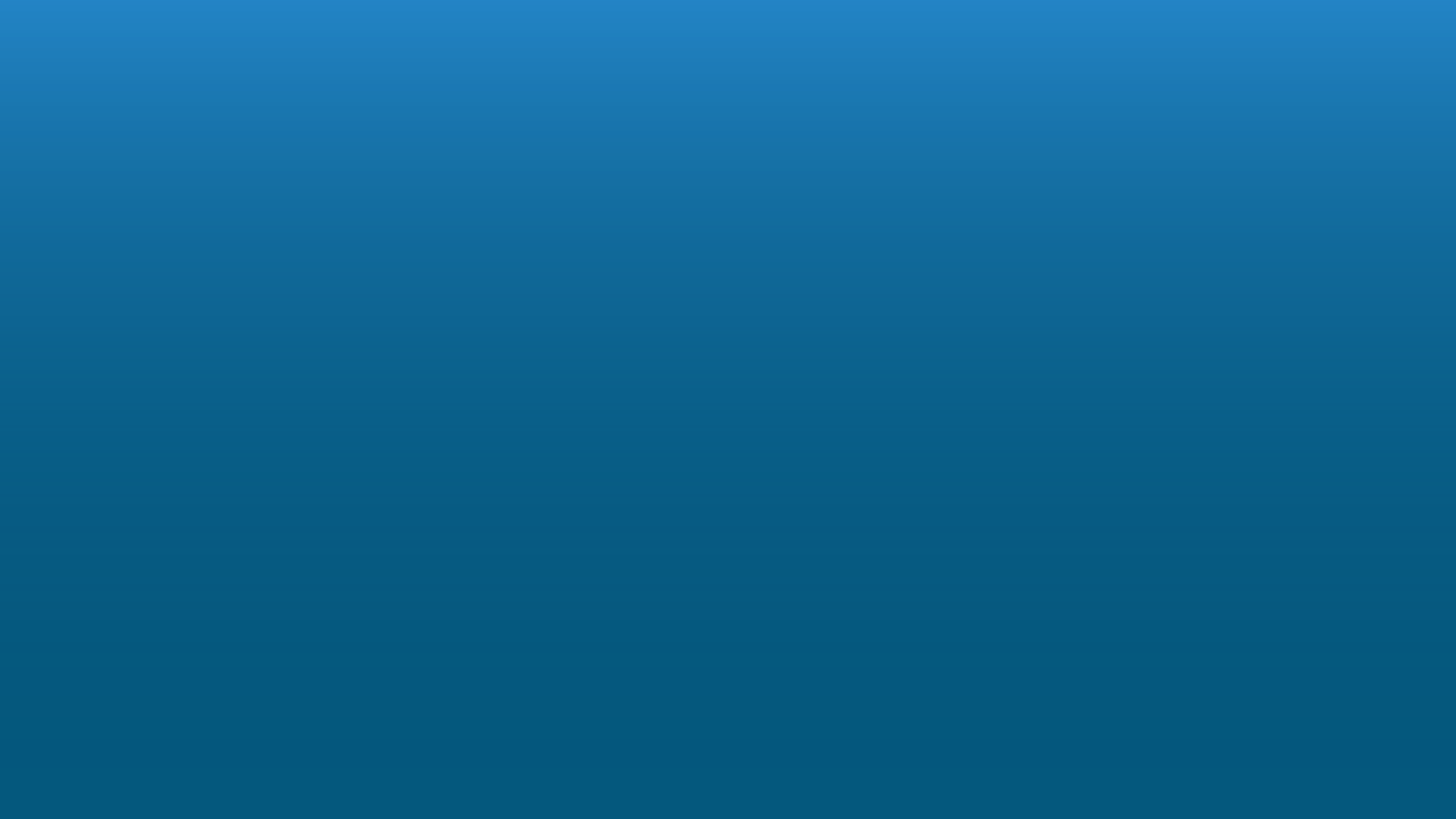 Exemptions
Homestead 
Over 65
Disabled Persons / Veteran
Other Exemptions
[Speaker Notes: If you have any additional questions on exemptions please stop by or call the office and we will be glad to answer any questions that you may have.]
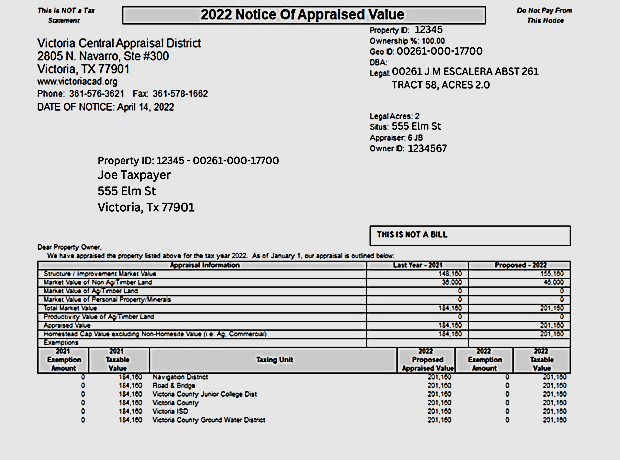 [Speaker Notes: Every year around April 15th, you receive your property value notice in the mail.]
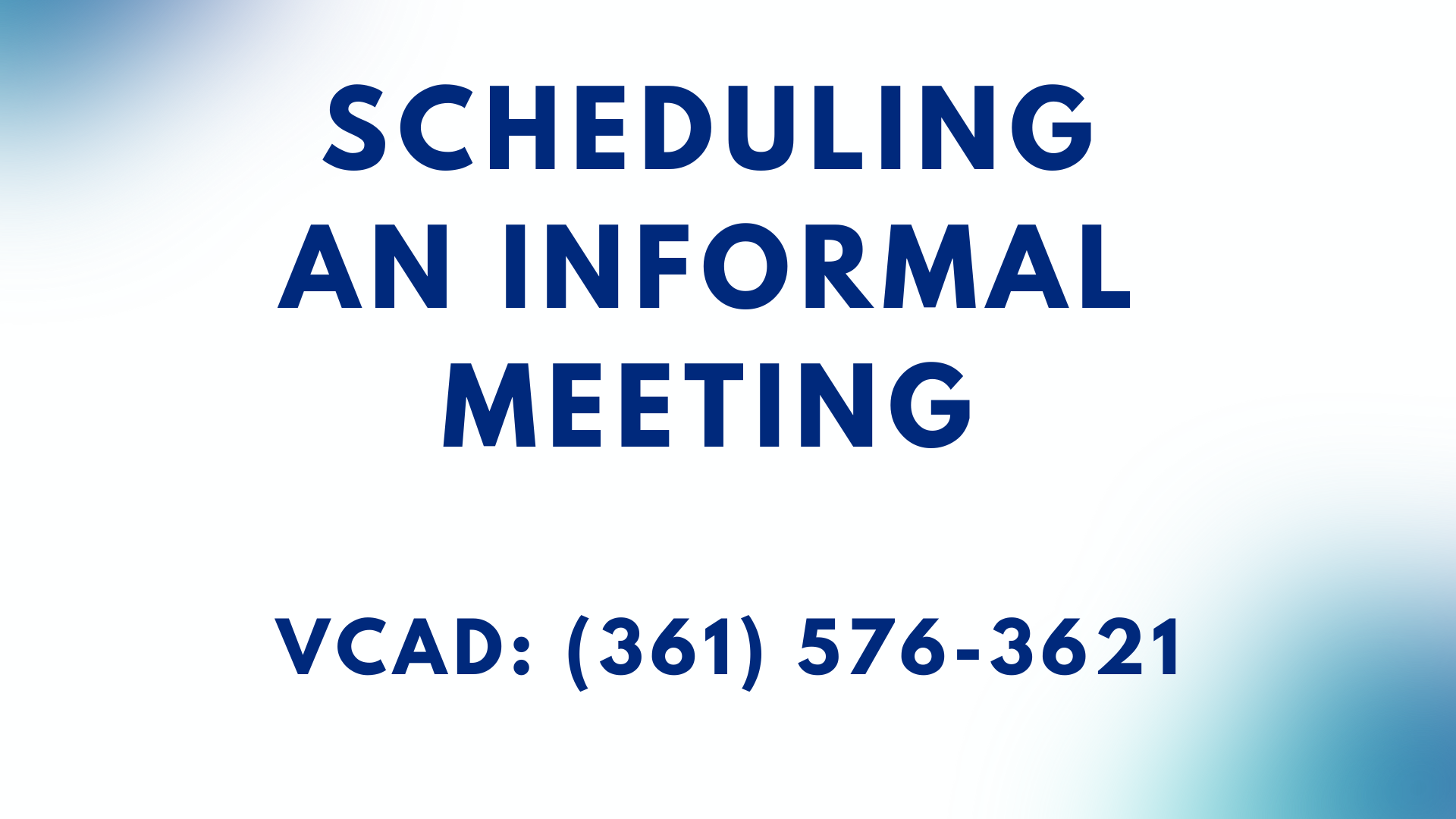 [Speaker Notes: Once you receive your notice, if you have questions please call us and set up an informal meeting. We will answer any questions or concerns that you have and can advise you what information we will need. IF you are still not happy you can file your protest by May 15th for most properties.]
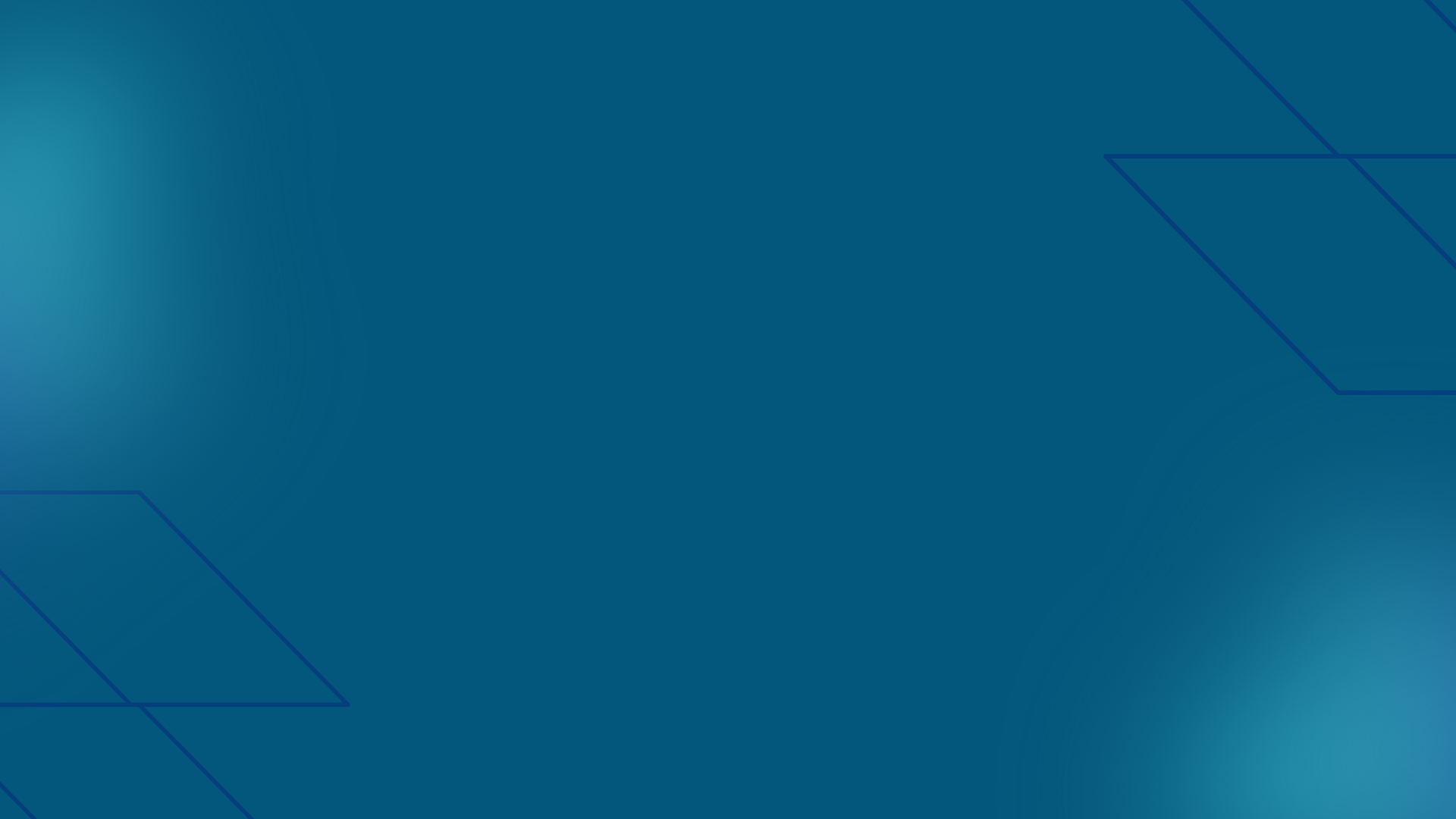 Ways to File Your Protest
DROP OFF OR MAIL TO:
VCAD attn: Protest
2805 N Navarro St. STE 300
Victoria, Tx 77901
EMAIL TO:
Vcadprotest@gmail.com
*ONLINE AT:
Victoriacad.org
*only for select properties
[Speaker Notes: Online is only for qualifying properties]
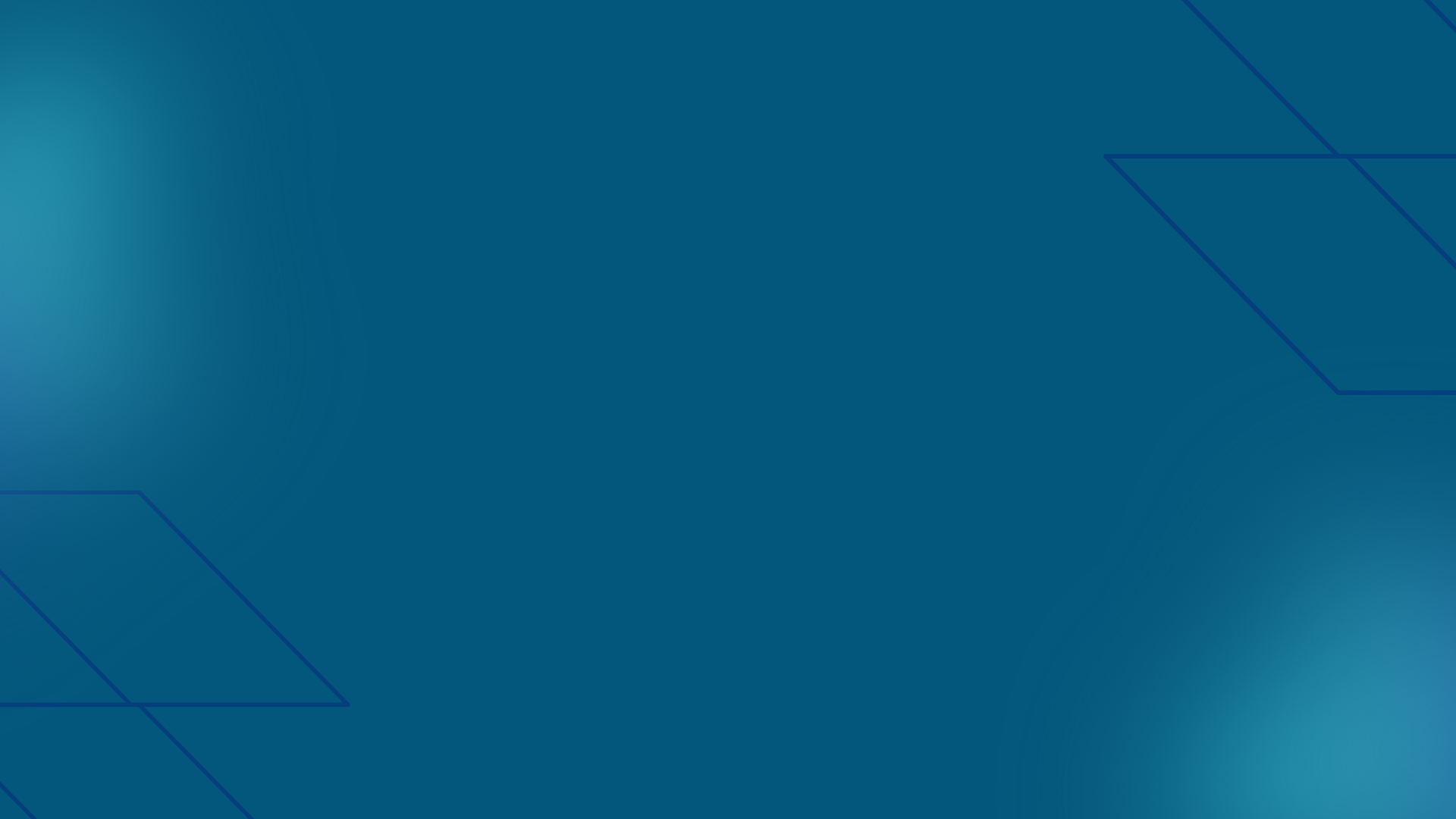 How to Fill Out your Protest Form
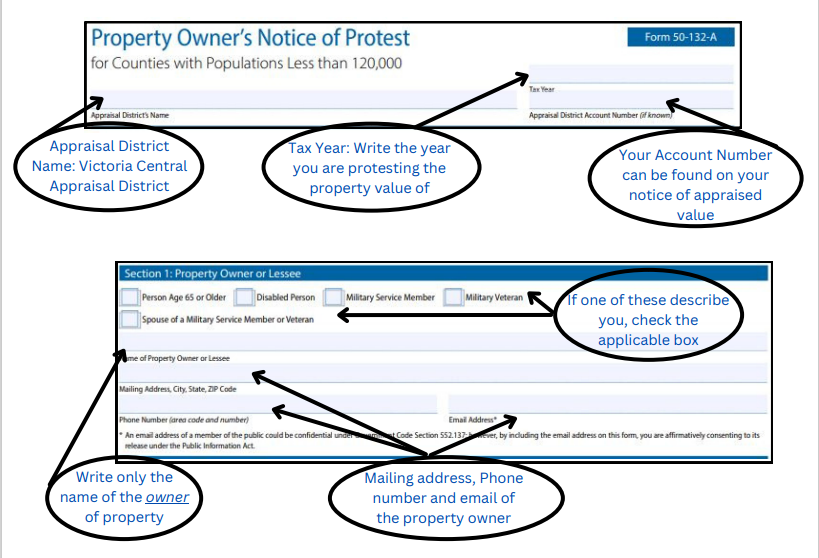 [Speaker Notes: It is important to turn in a completed form or we may not be able to process it. By skipping boxes we may not know which property or what type of hearing you would like.]
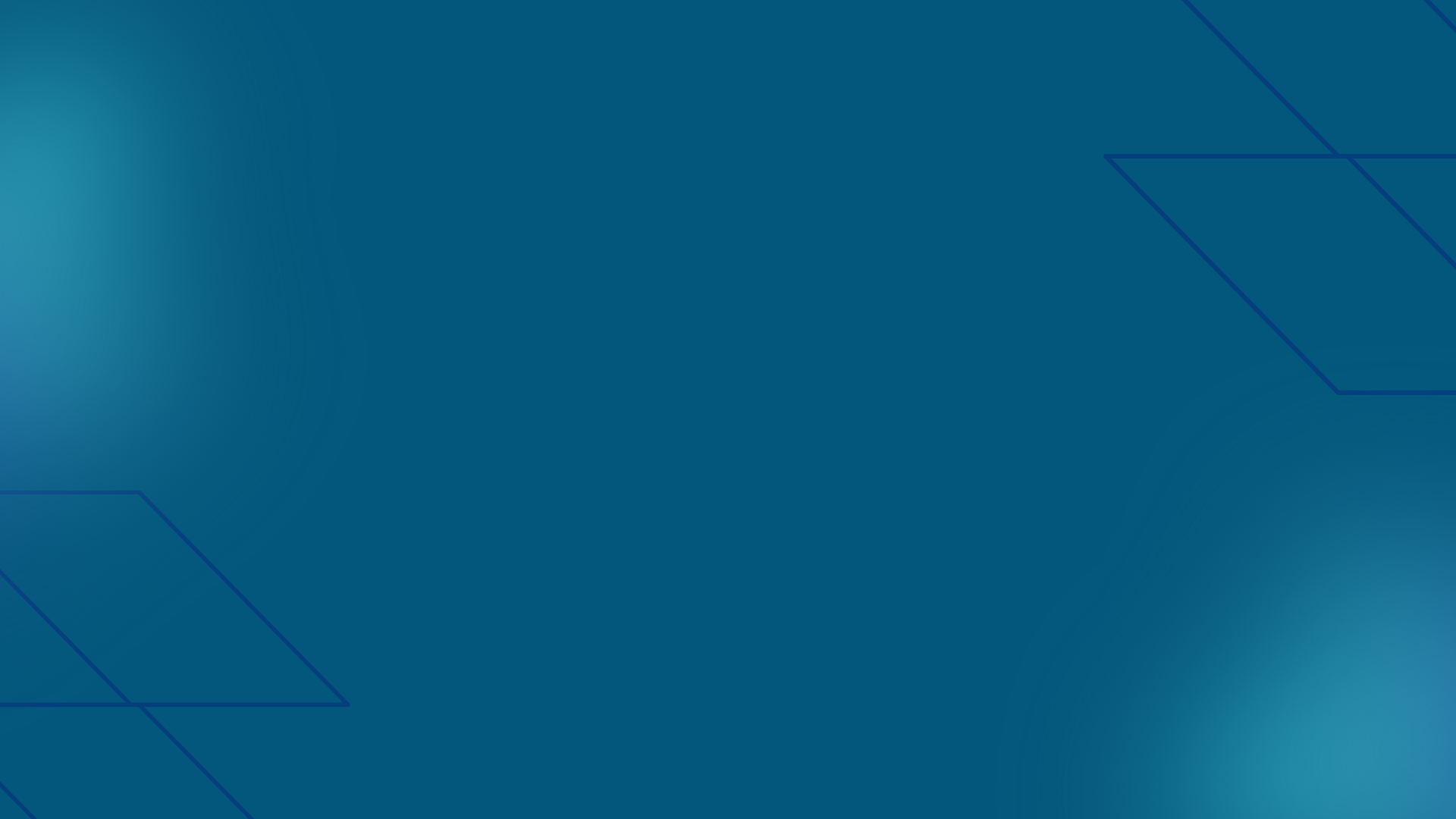 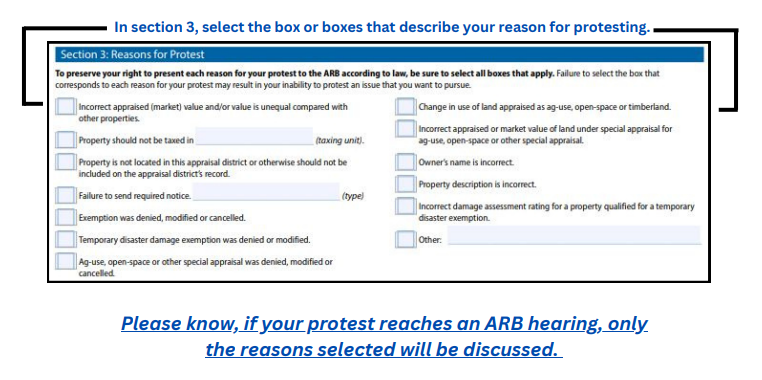 [Speaker Notes: You can check all of the boxes, however this can slow down your hearing because then the ARB will need to address each box checked. There are no temporary disaster damage exemptions currently approved for Victoria County, the Governor has not issued any for 2023.]
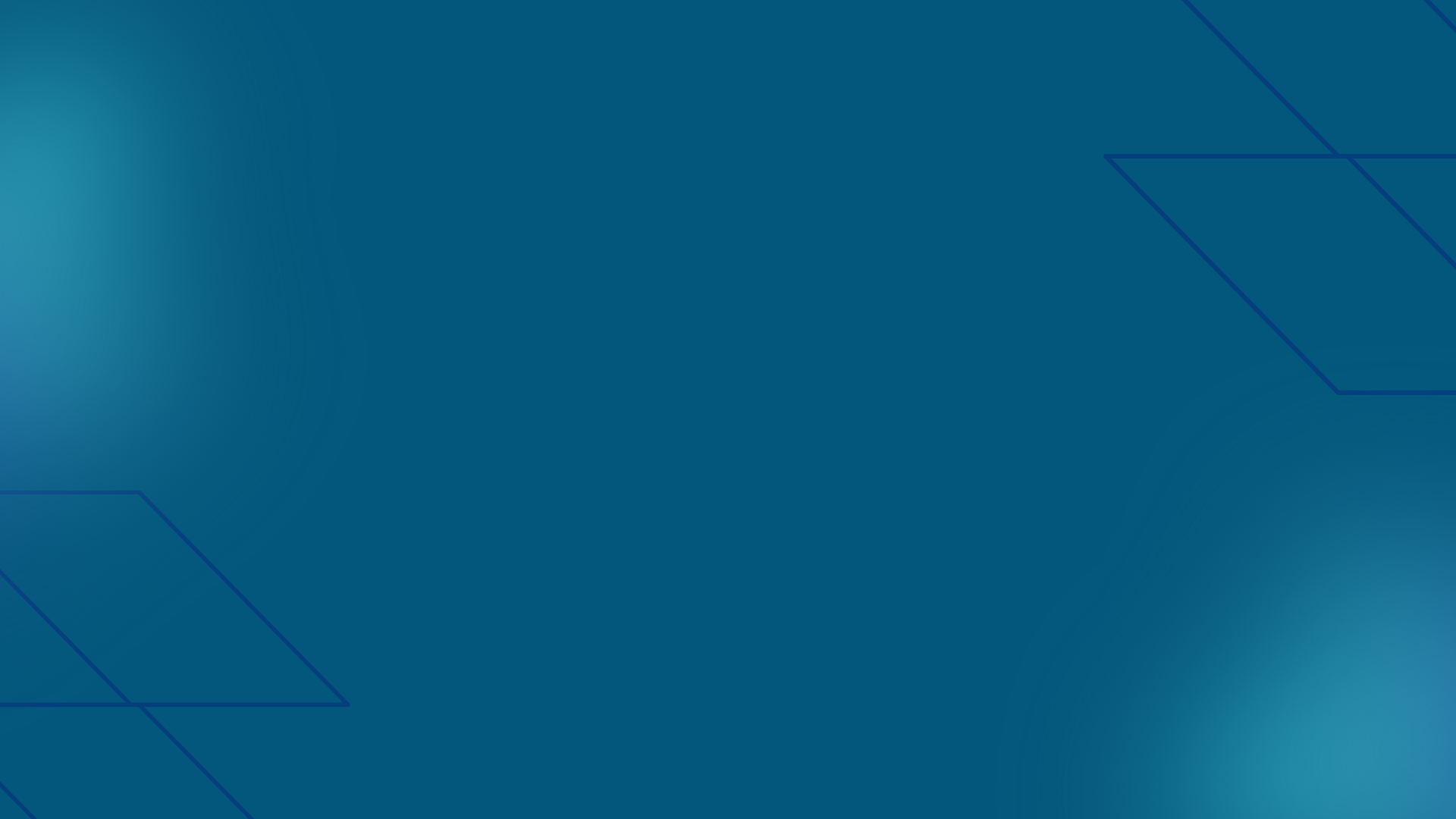 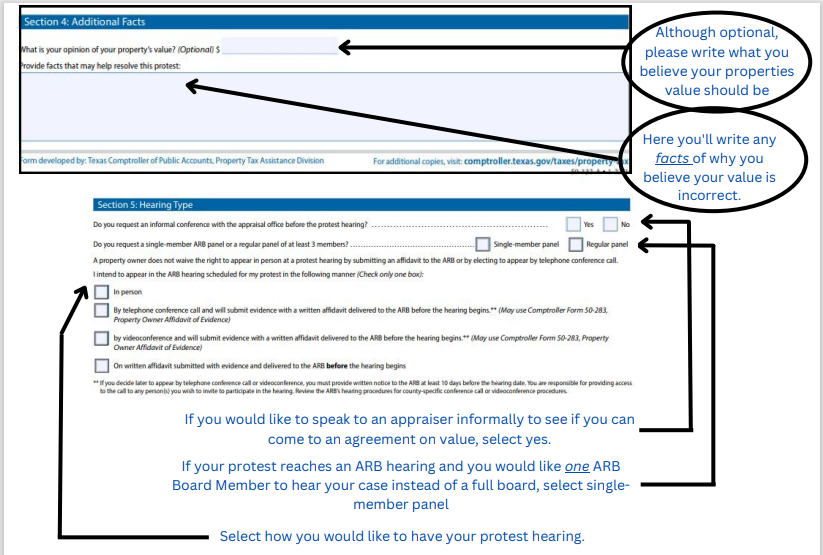 [Speaker Notes: If you check no to an informal we will not reach out prior to your hearing.  Hearing type- video conference is currently not offered in Victoria County]
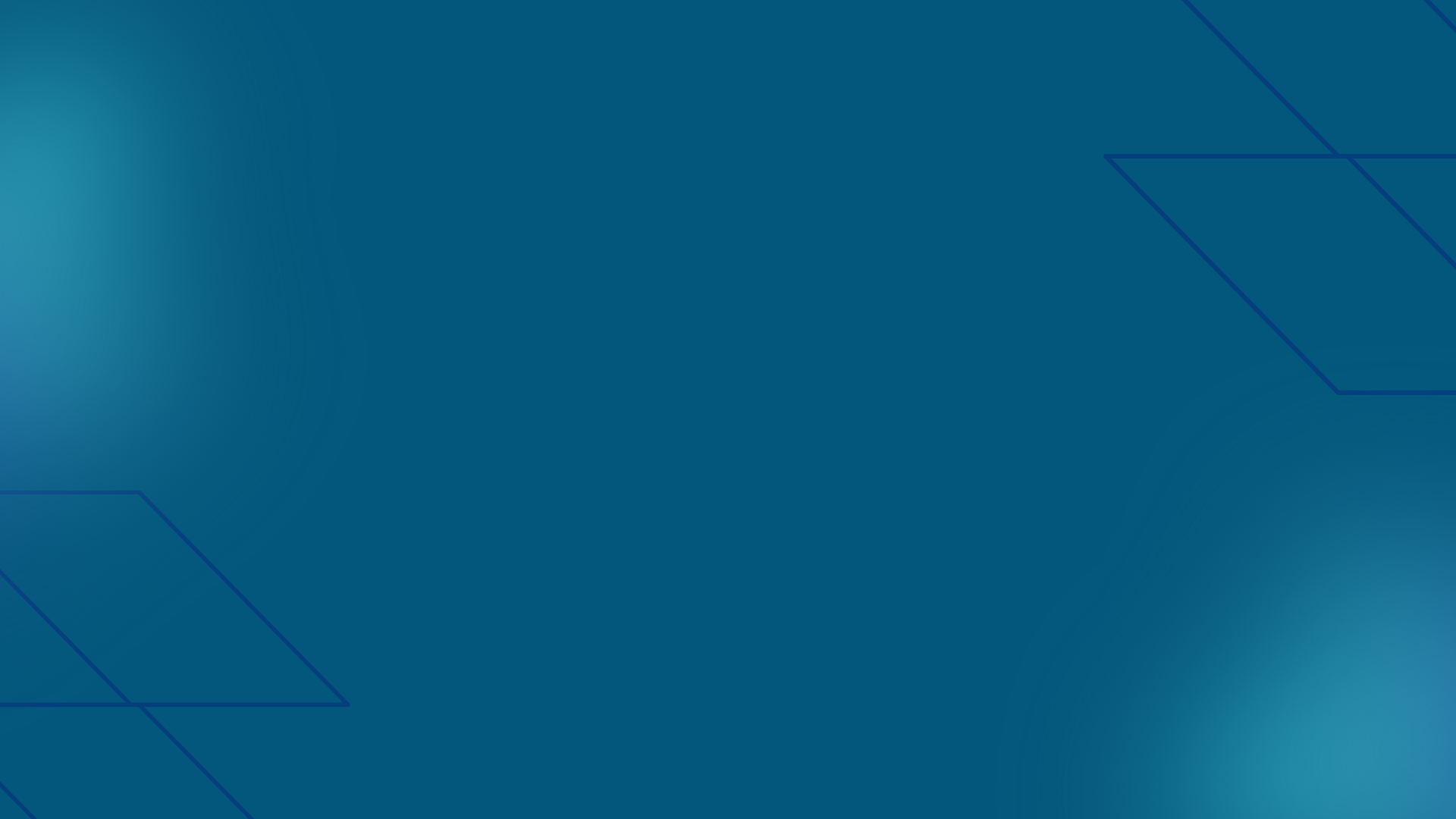 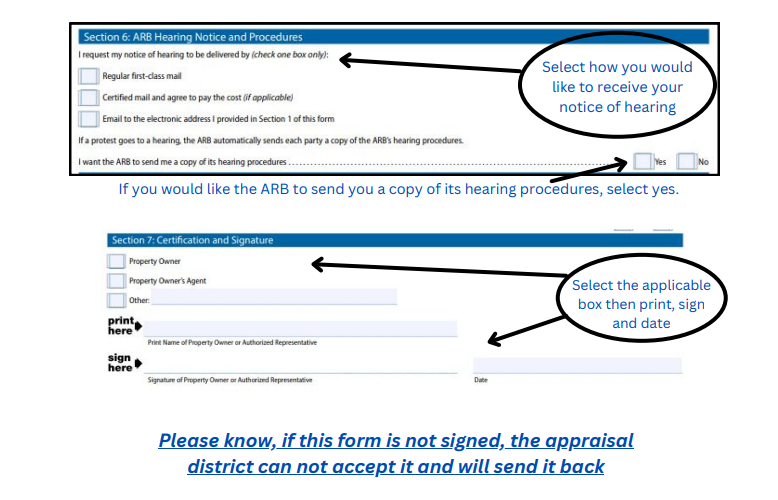 [Speaker Notes: How would you like to receive your notice of hearing? If you file online, you will receive it through email and mail. Please be sure to provide a good email address. 
IF you want the notice mailed certified, then payment must be made before you can process and mail]
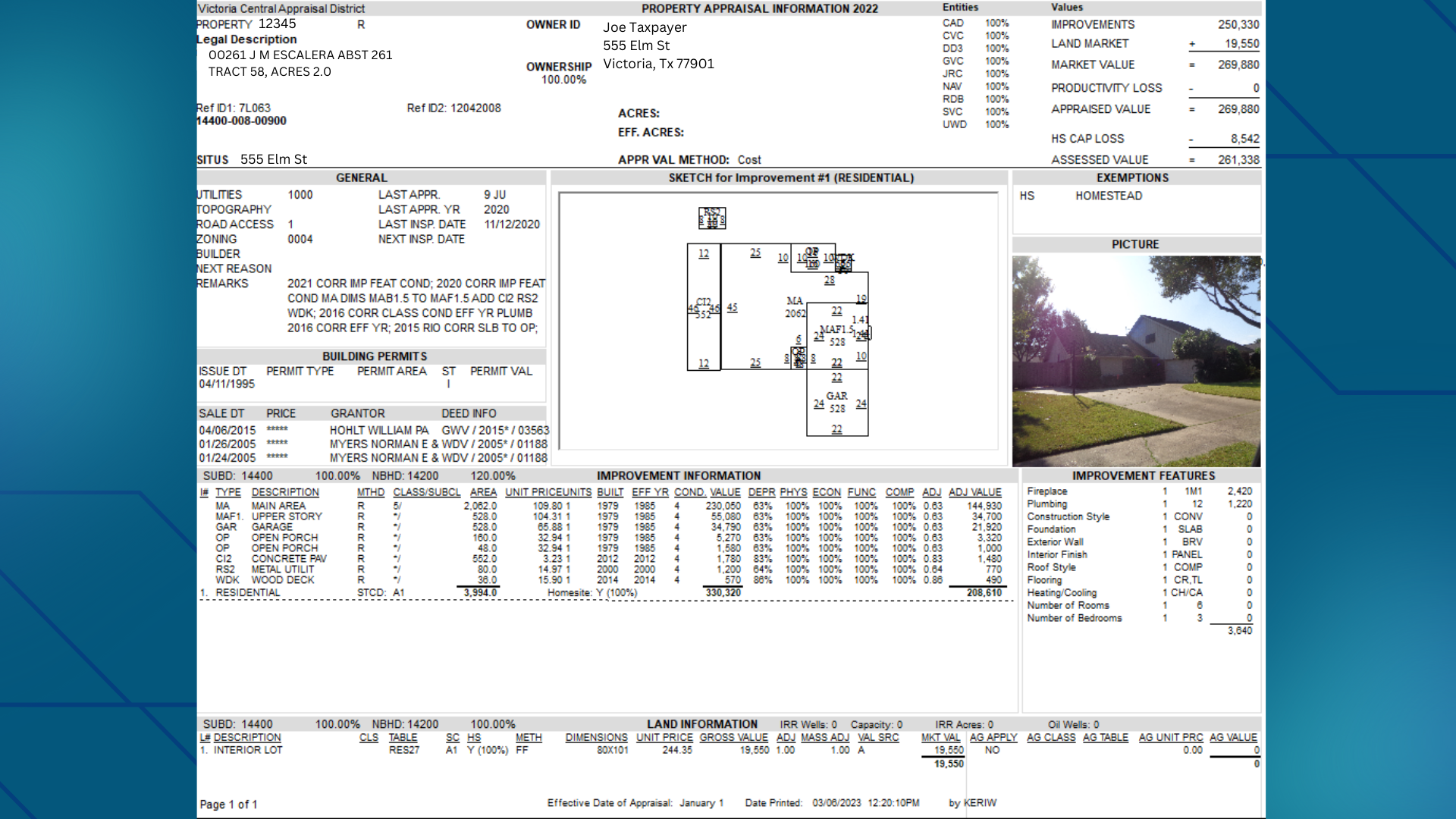 Property Card
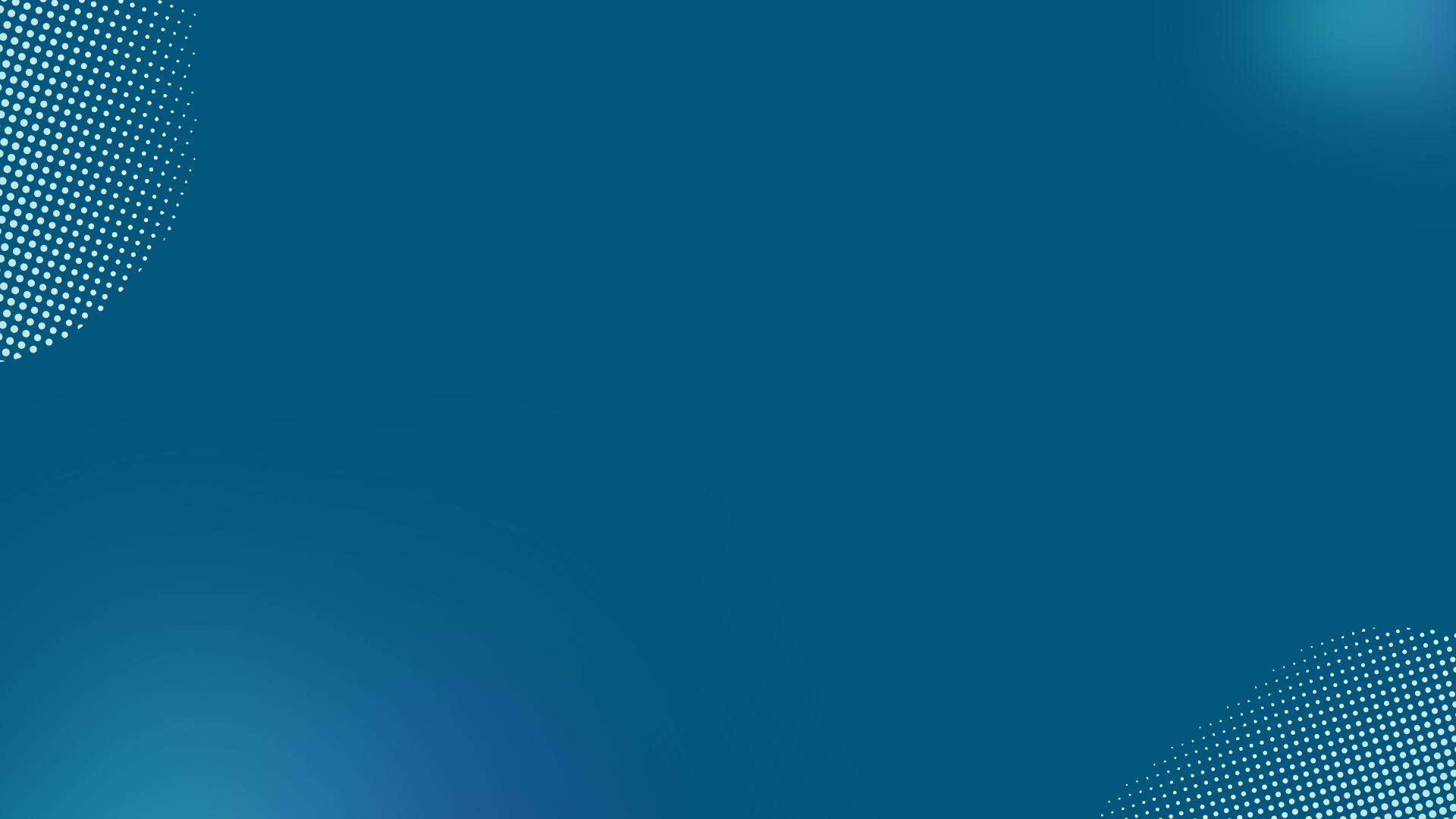 Evidence to Bring to your Hearing
Clear date-stamped photos of your property
	must be physical photos that 
	will not be returned. No more than15
Purchase price if obtained recently
Sales of comparable homes in your neighborhood
6 Copies for the ARB and appraiser
[Speaker Notes: VCAD will not accept thumb drives with photos as we do not have this set up in the ARB. If you bring photos on your phone, the ARB will not be able to view them, or they will need to submit your device into evidence. Comparable properties must be closed transactions. We can not consider listed properties.]
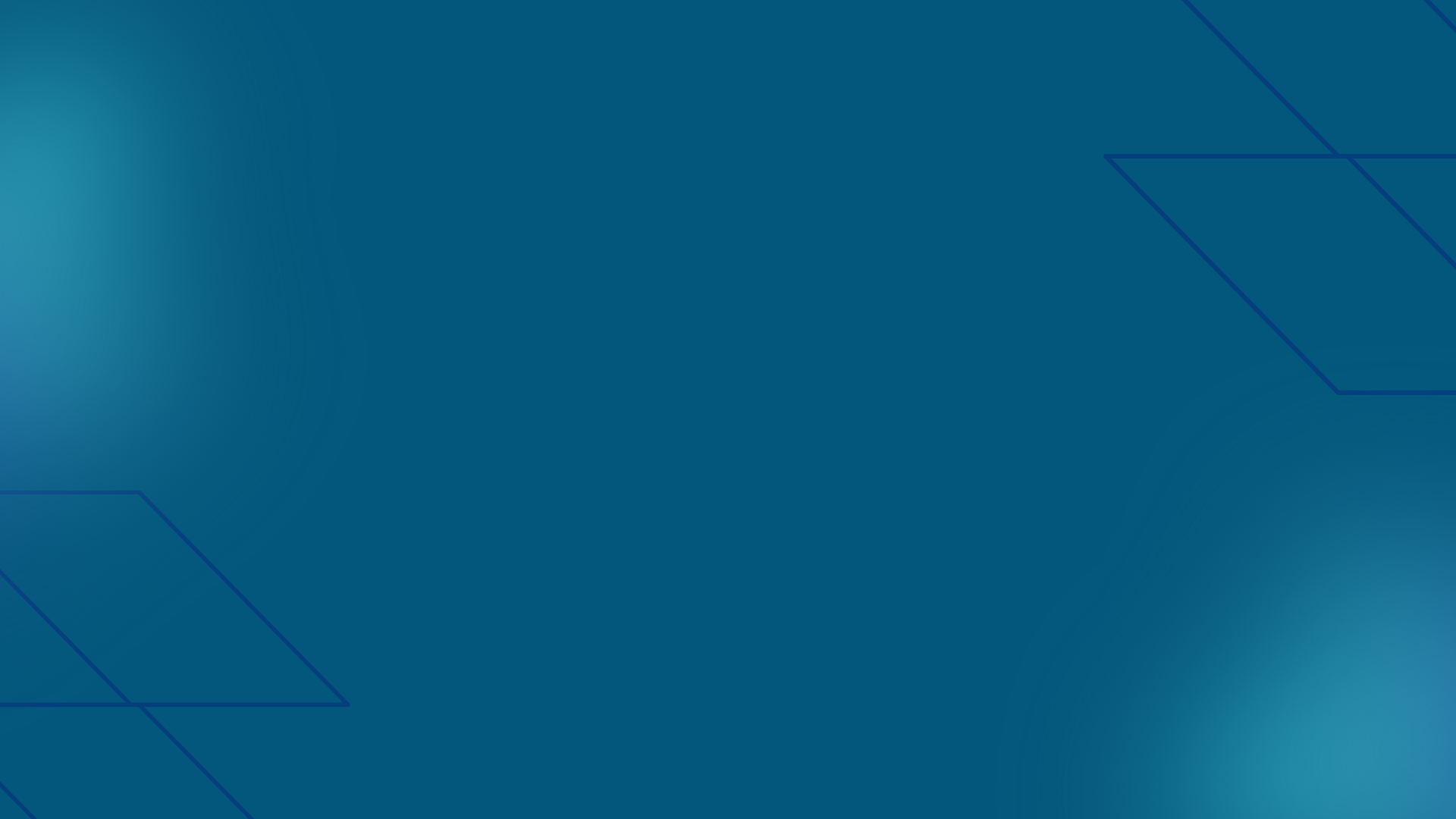 What Does Not Effect Value
Driveways

Sidewalks 

Fences

Landscaping

Standard Maintenance Items
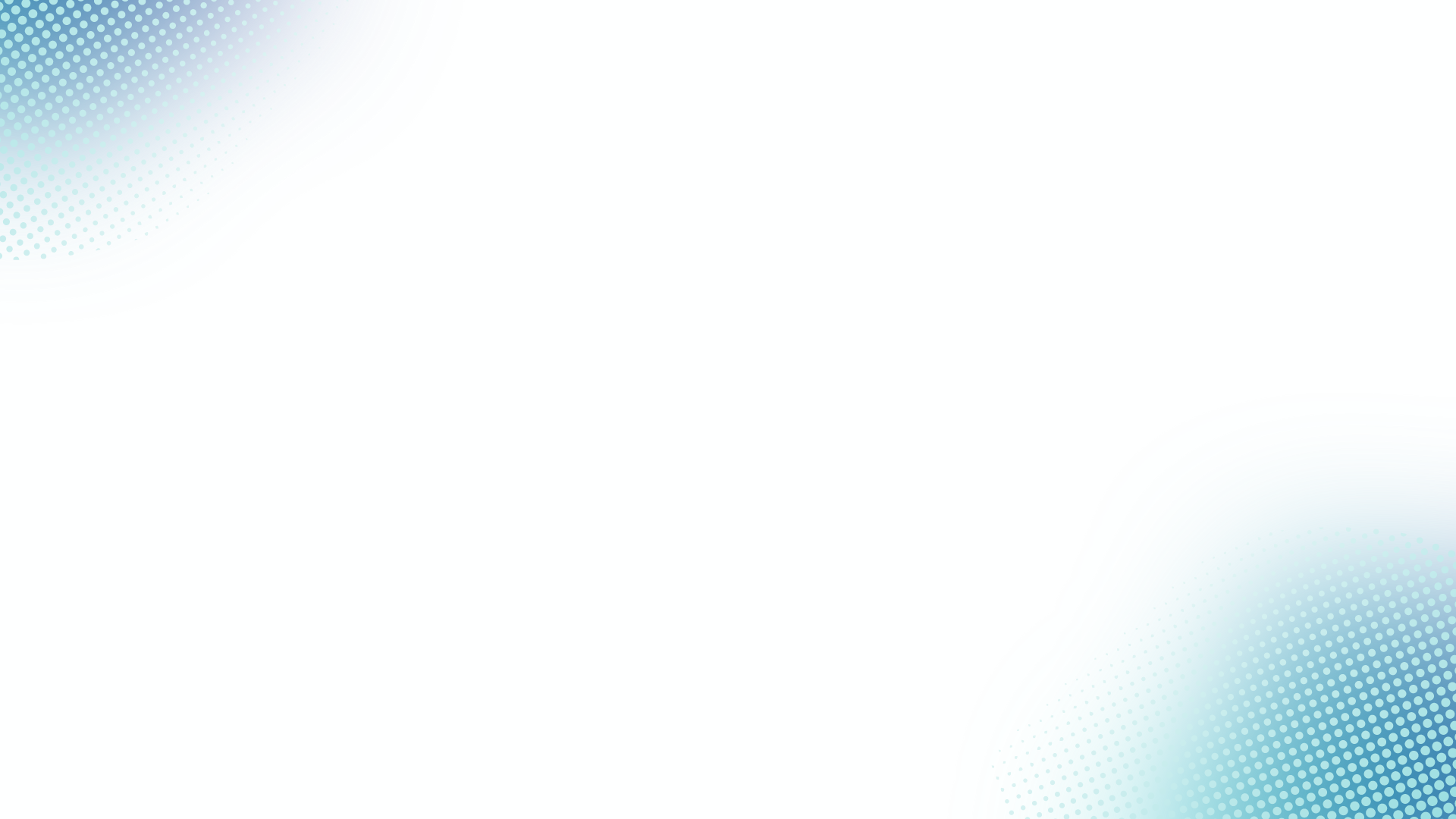 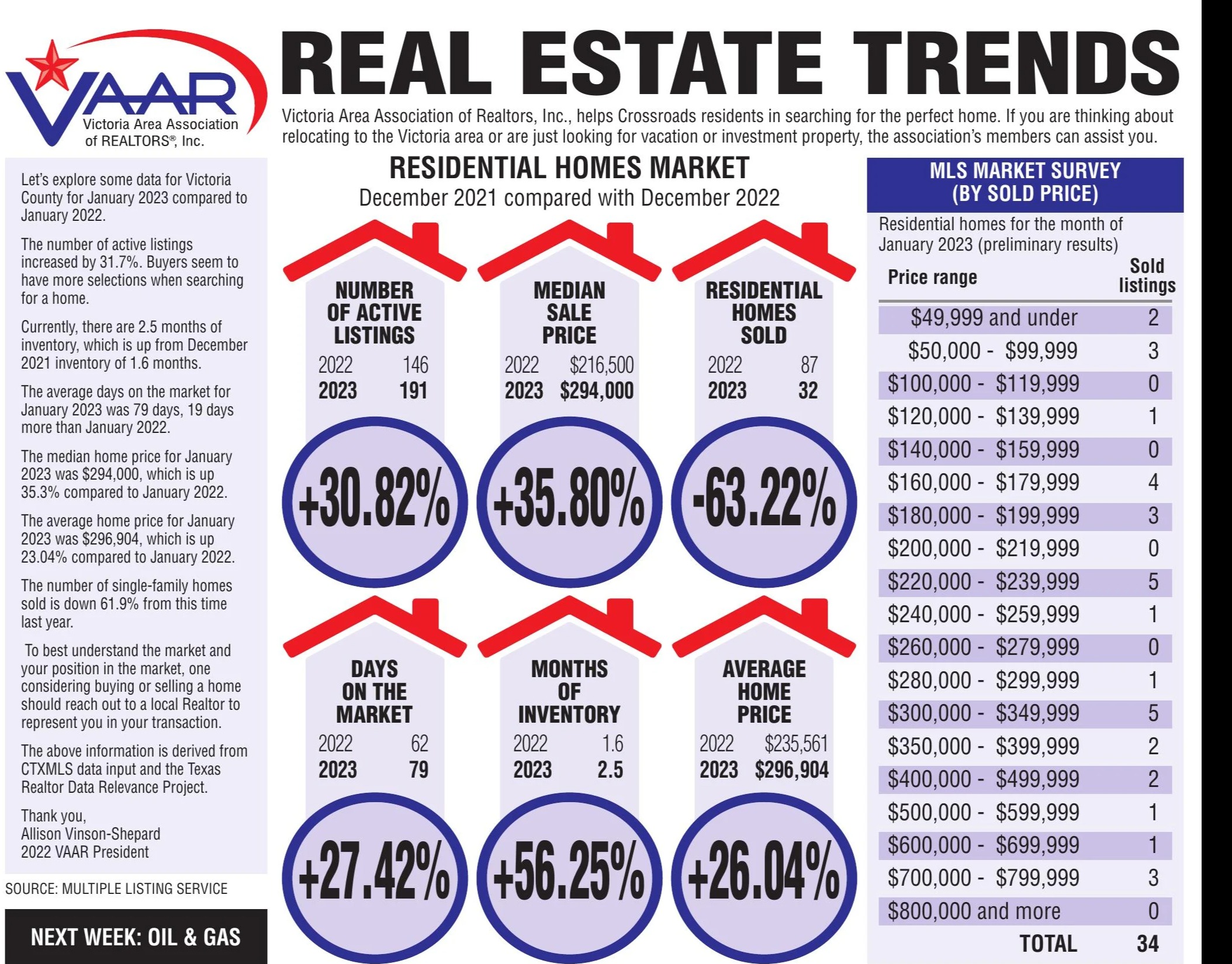 [Speaker Notes: This was published in the Advocate back in March and the number were provided by the VAAR. Our paired sales indicate 20-60% depending on style and location the median is 40% which is in line with this report.]
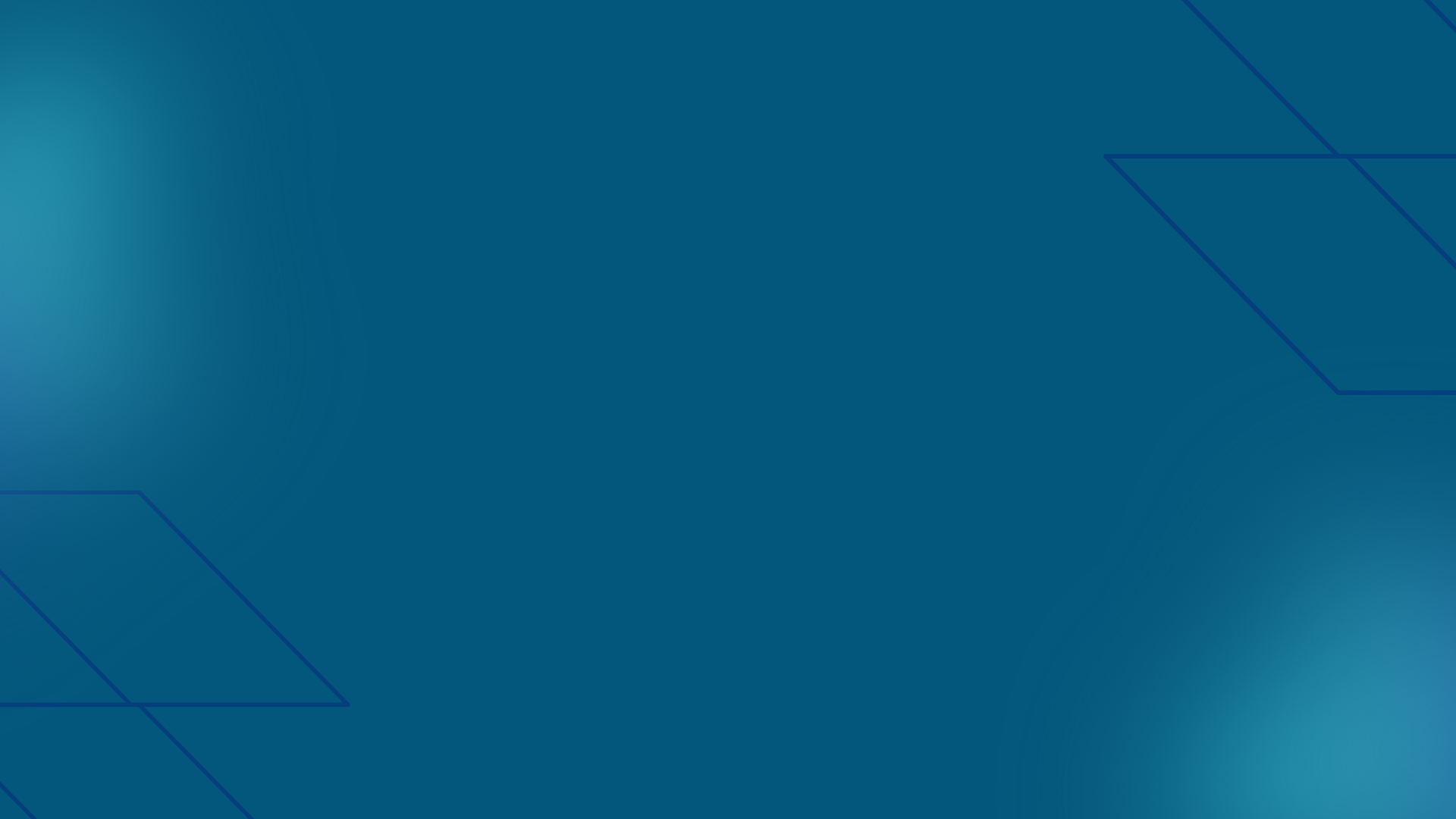 Protest 
Procedures
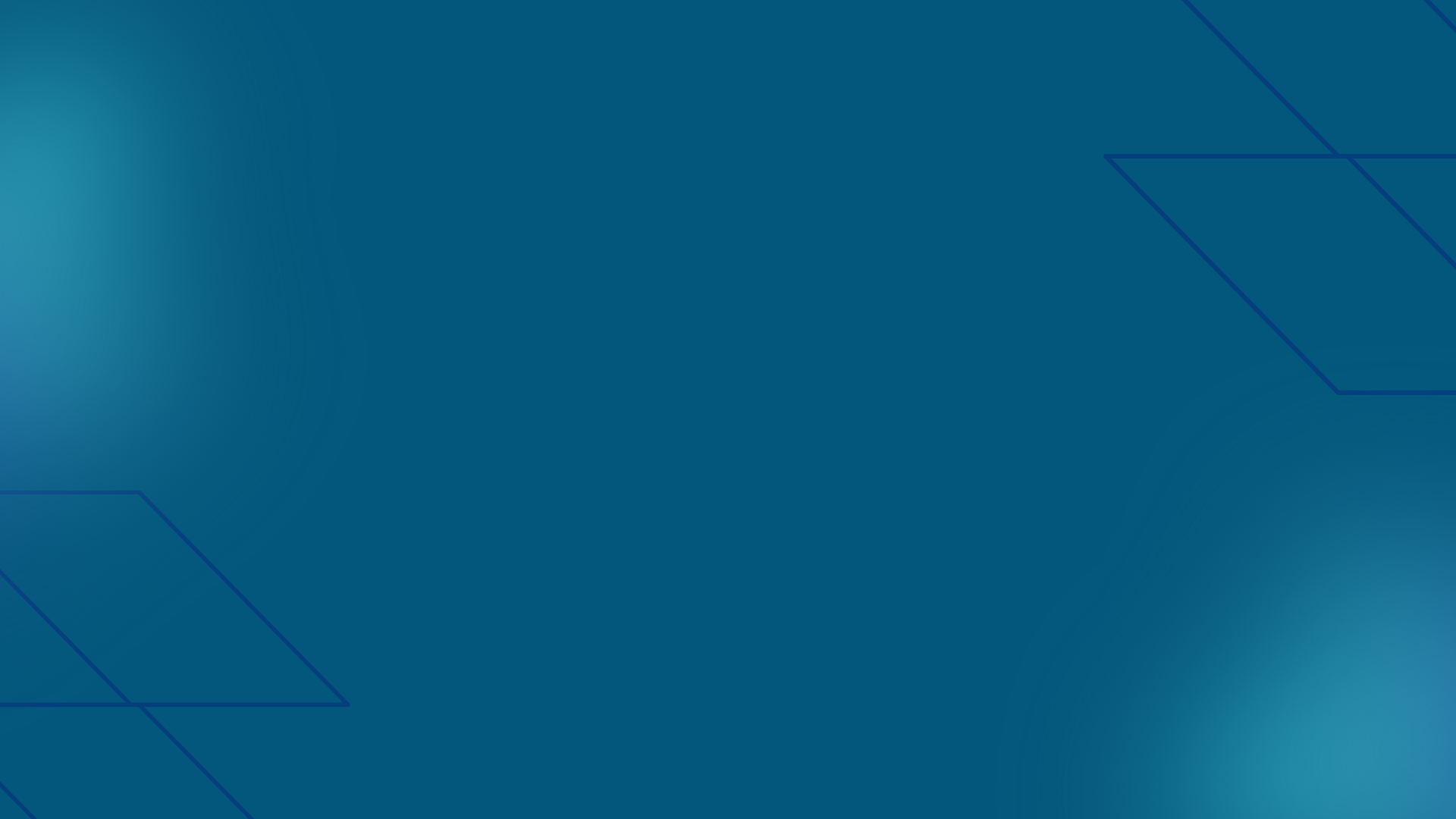 What Procedures Are New For 2023
Informal Process

Expedited Hearings

Single Panel Waiver

Queuing for formal protest
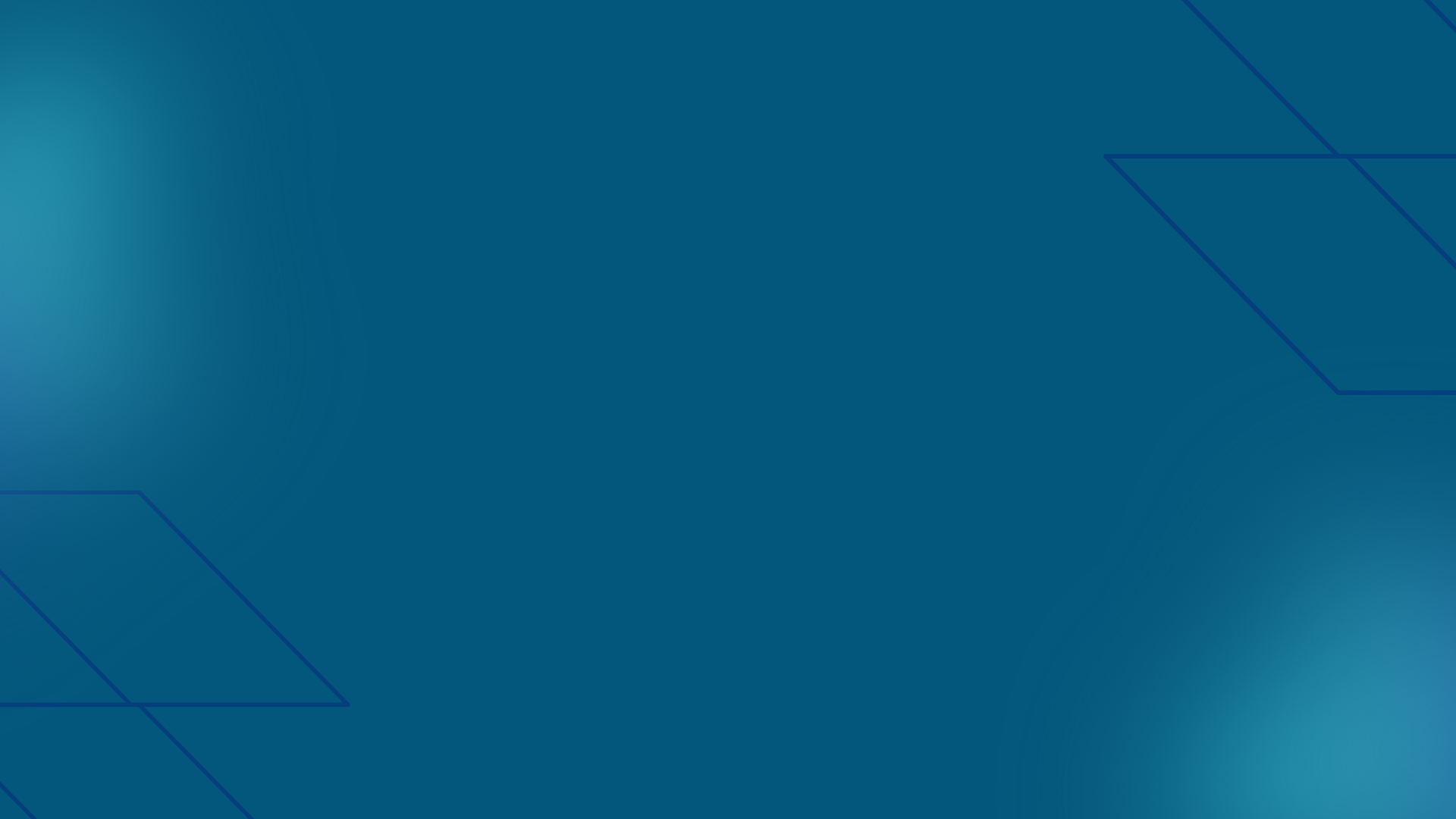 For Your Information . . . . . .Your scheduled appointment is as reflected on the Notice of Hearing. Please note that you are one of five other appointments scheduled for this time period. Please sign in upon your arrival – you will be called on a first-come, first-served basis BY the appraiser assigned to you. Therefore, your wait time may vary based on how quickly the appraiser completes the previously scheduled appointment. (In the past, wait time varied from 15 minutes to approximately 1 hour and 15 minutes). If you are not present when your name is called, you will be skipped and worked in as time allows. Every effort will be made to see you as quickly as possible. However, we wanted you to know upfront that you should allow enough time for your visit.
[Speaker Notes: This paragraph will be on everyone's notice of hearing.]
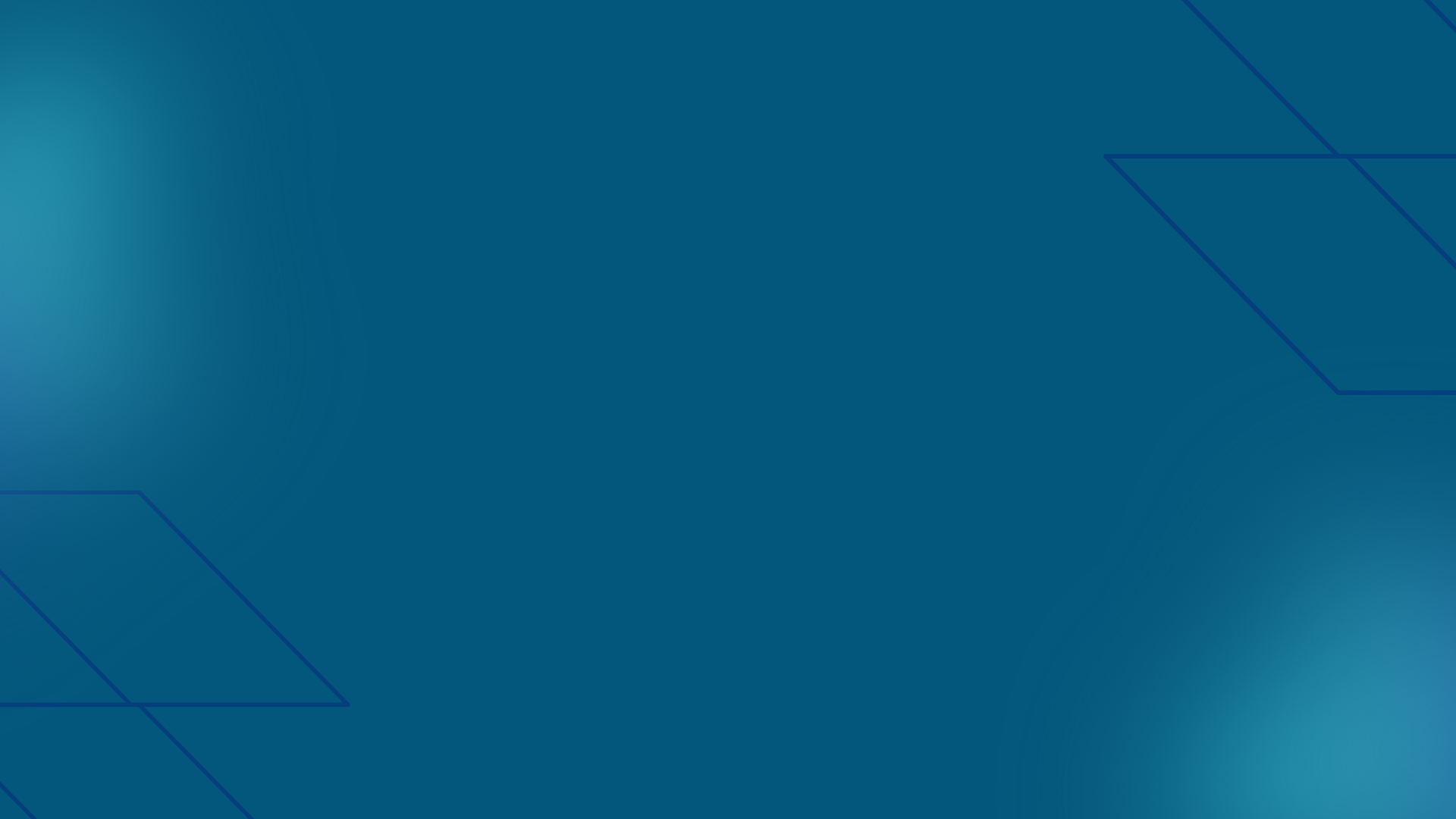 Questions
[Speaker Notes: If you have questions, please call our office, and we will try to answer them.]